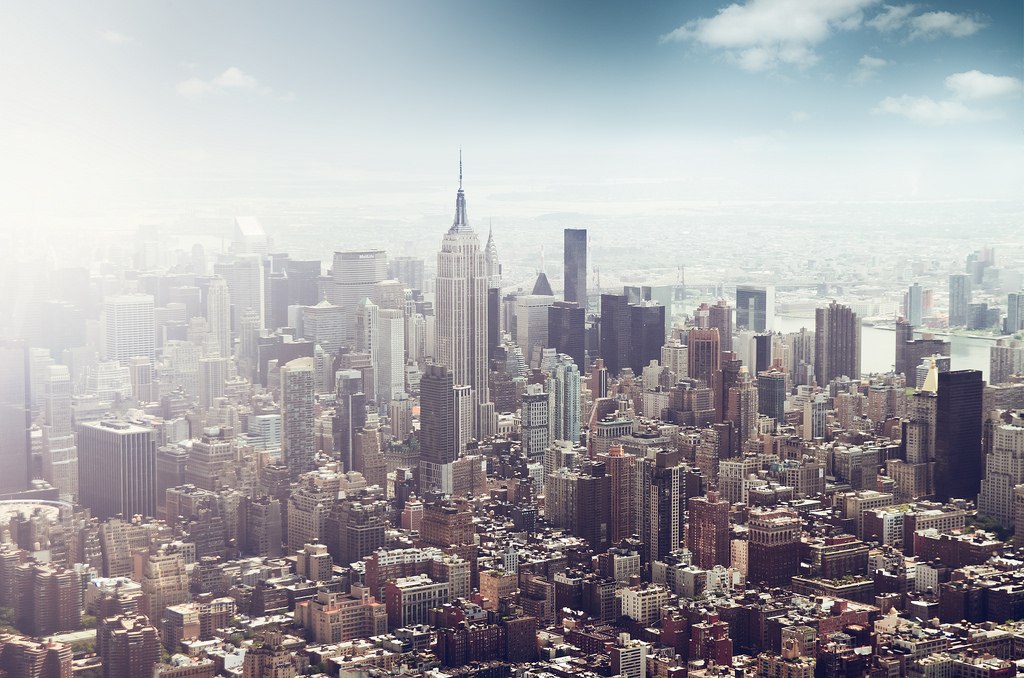 New York
The center of the world
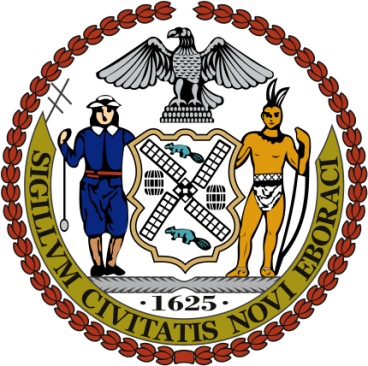 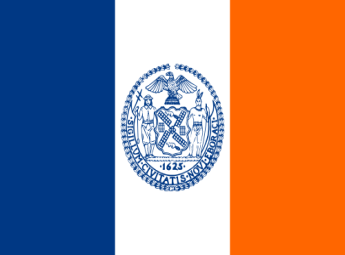 Population
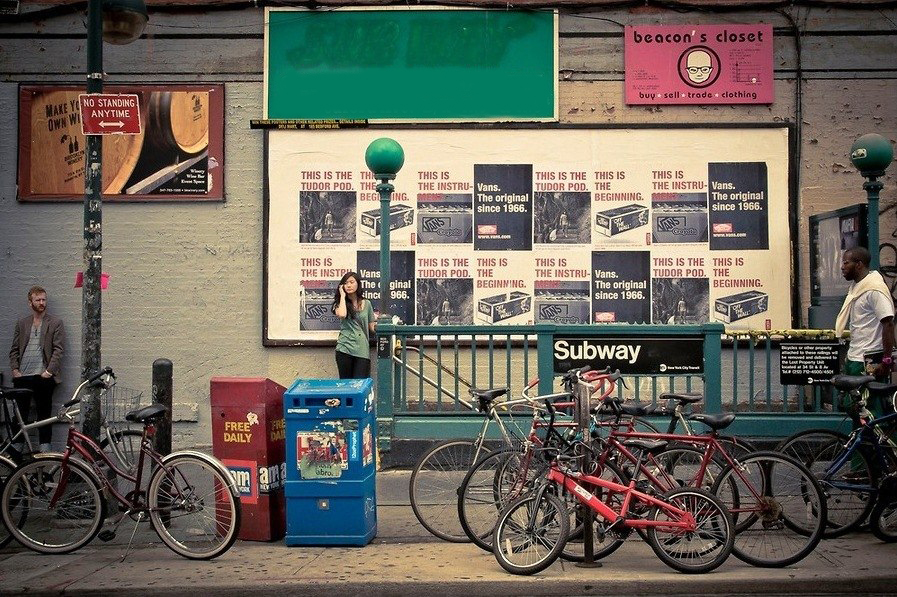 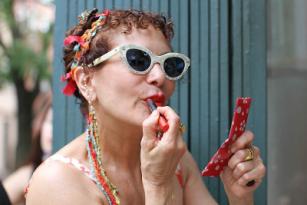 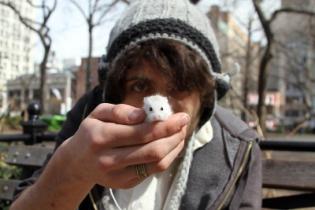 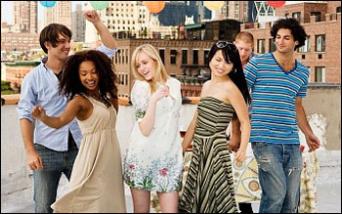 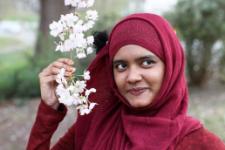 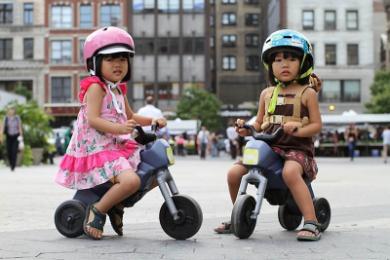 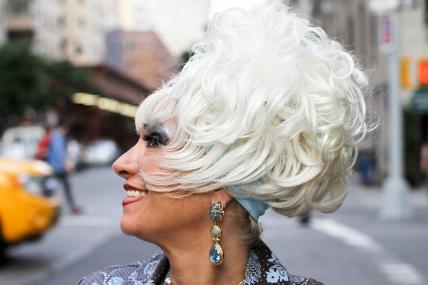 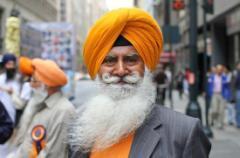 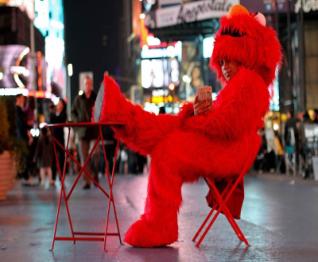 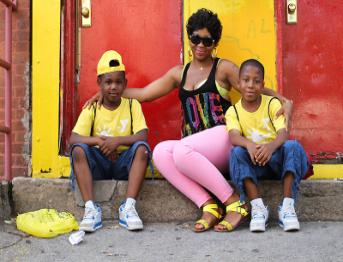 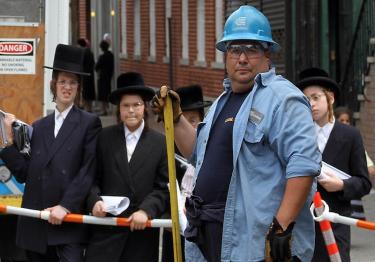 Religion
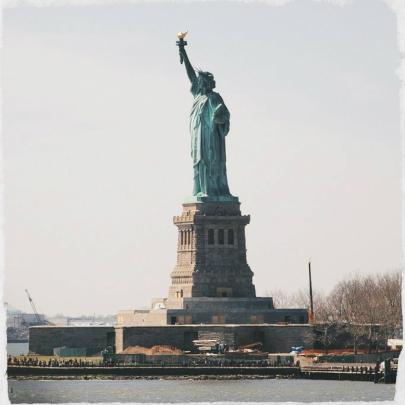 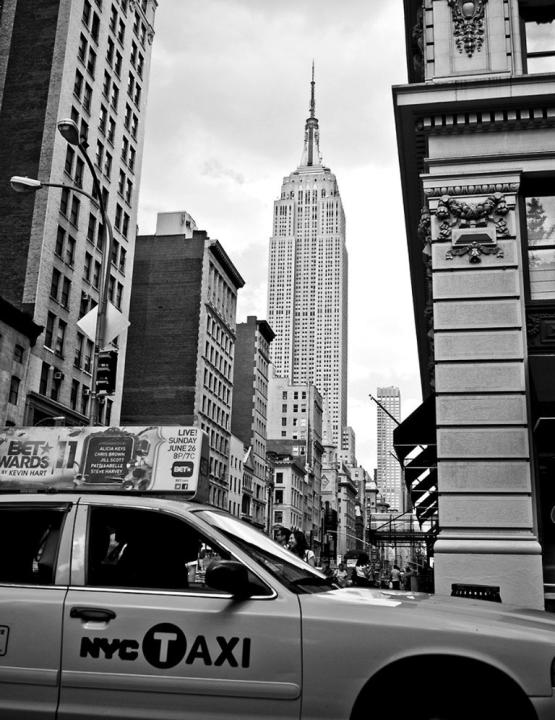 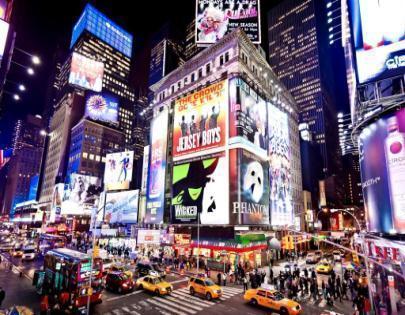 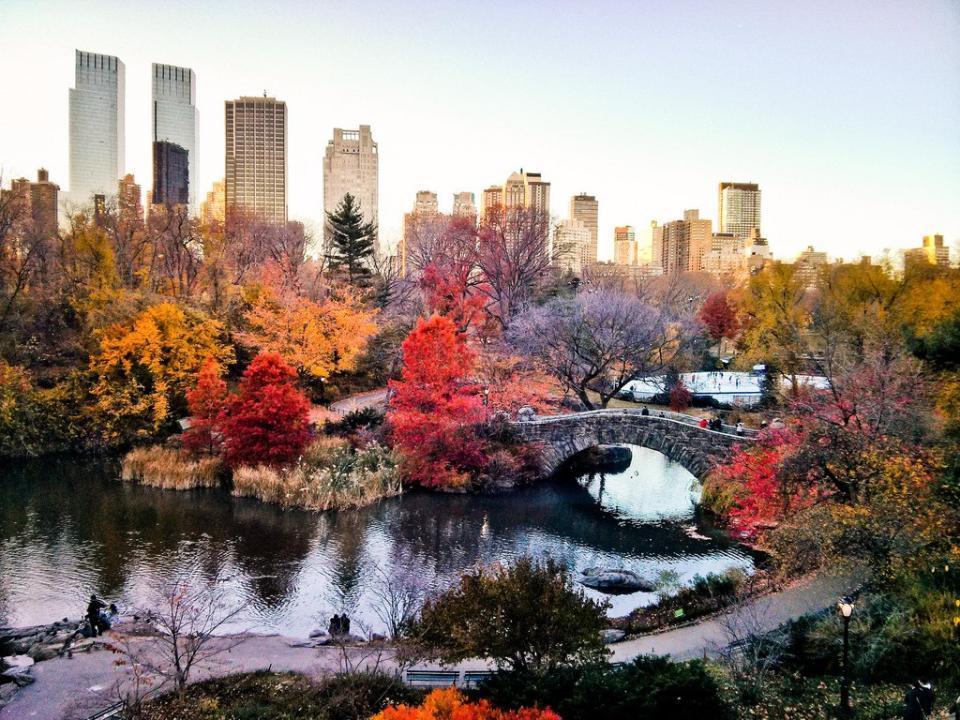 Central Park
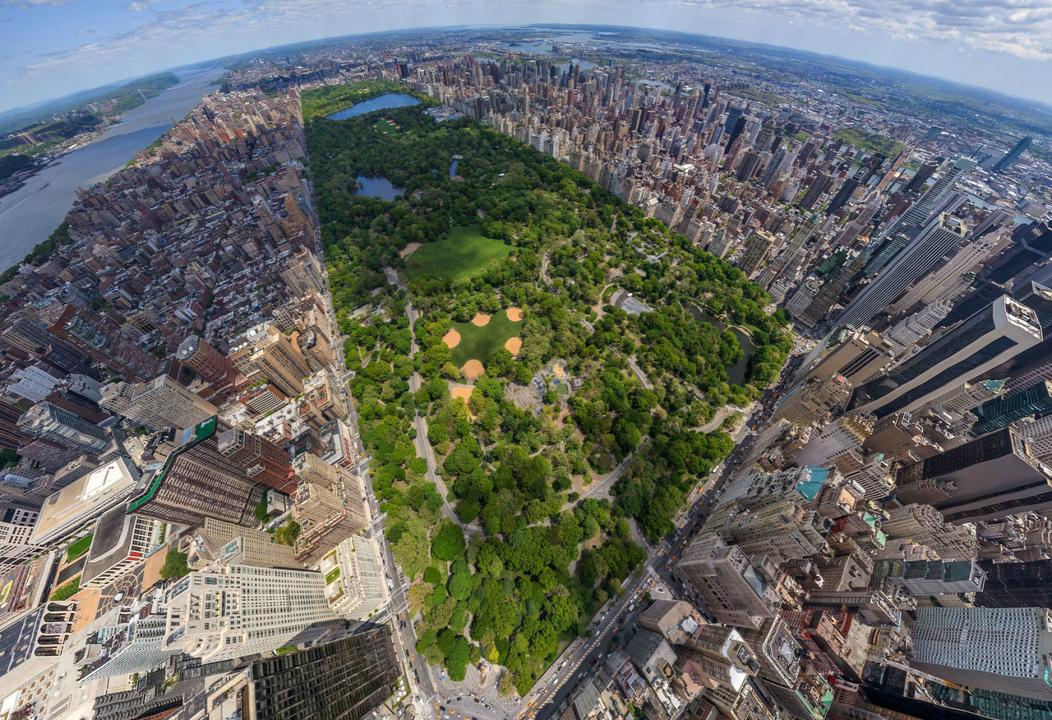 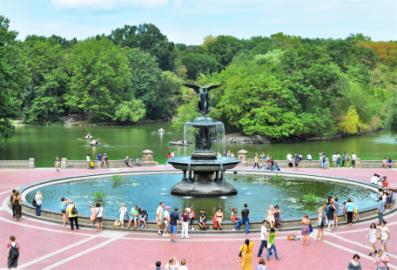 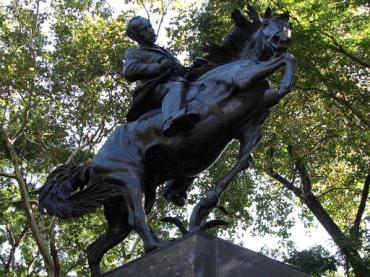 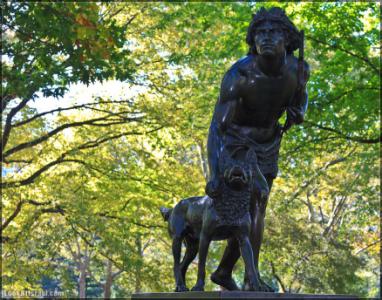 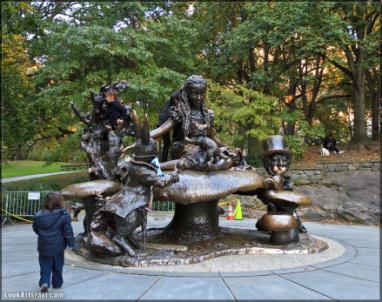 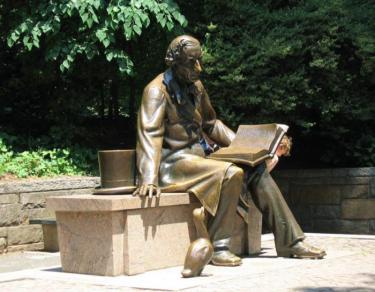 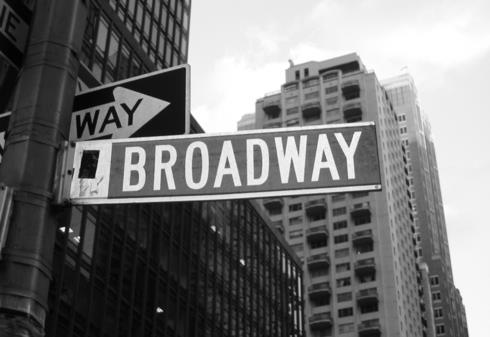 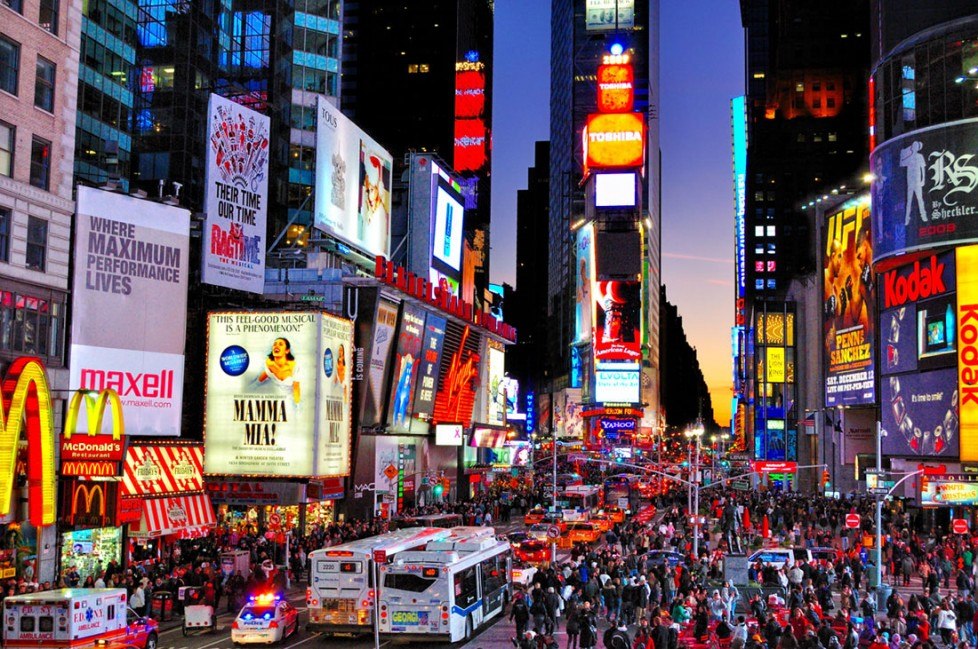 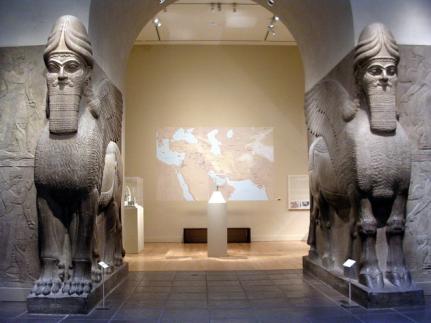 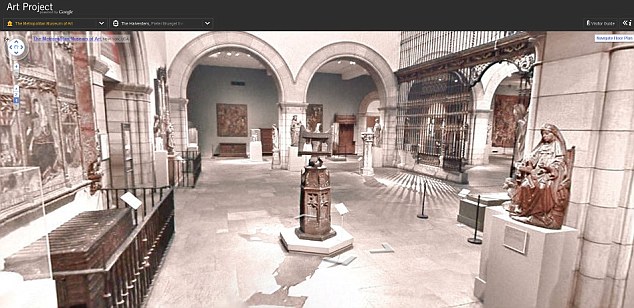 The Metropolitan Museum of Art
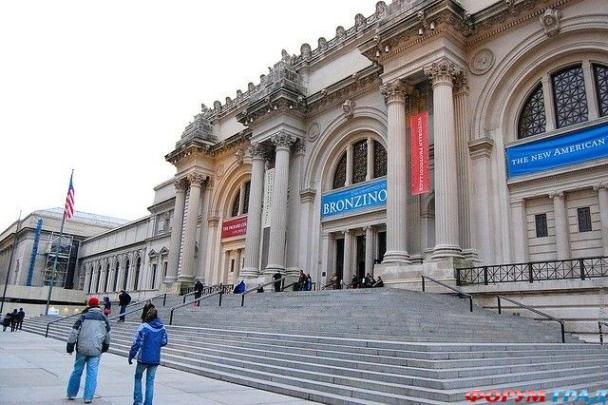 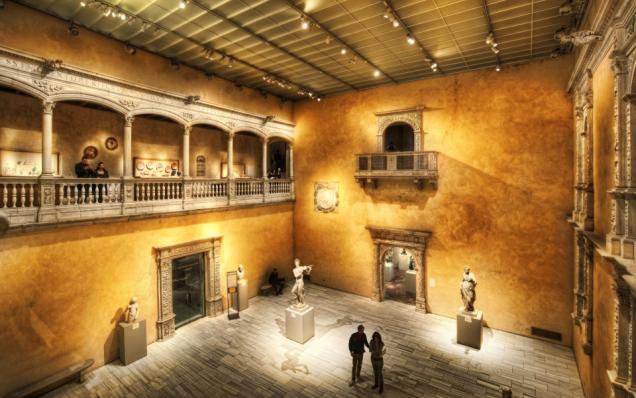 National September 11 Memorial & Museum
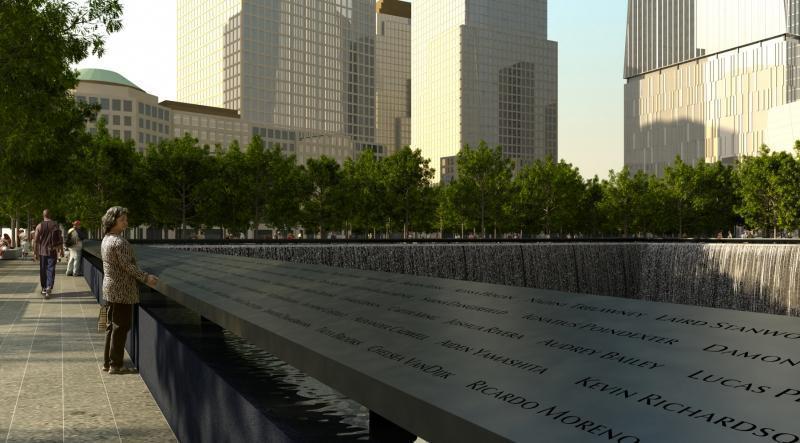 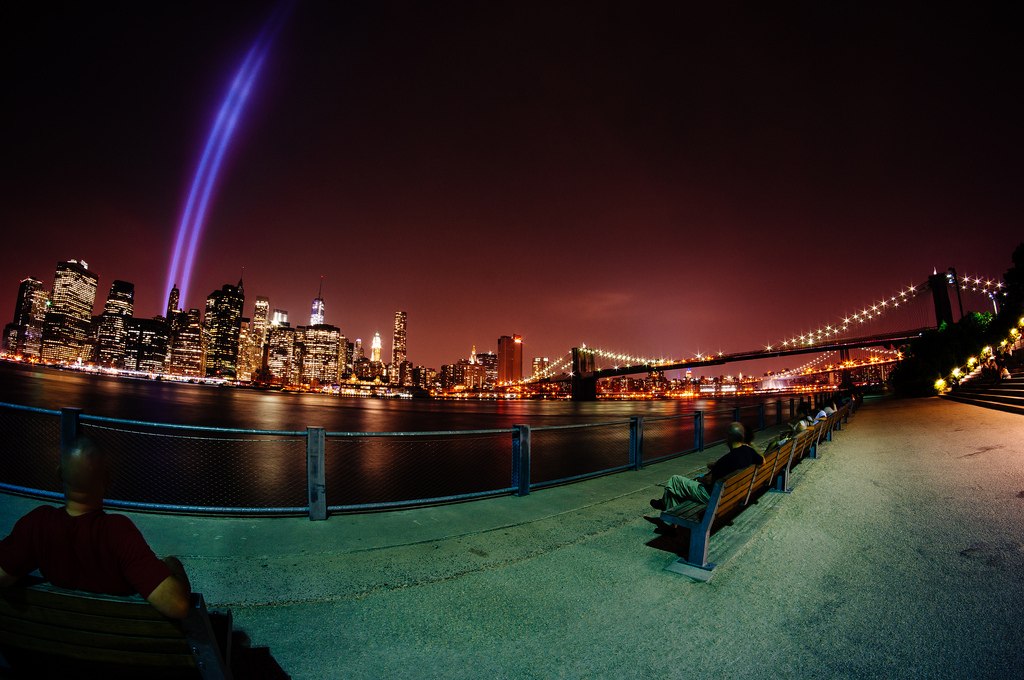 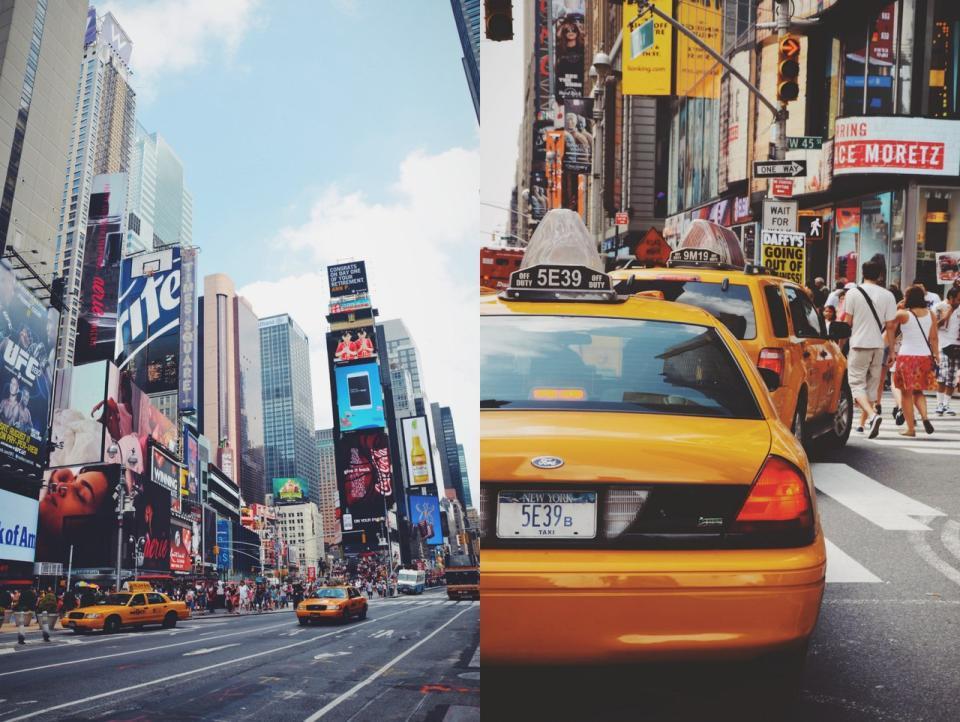